Migration of people in Croatia
Croatian national minorities abroad
Austria about 50 000
Czech Republic about 800 
Italy about 3 000 
Kosovo about 350 
Hungary about 50 000 
Macedonia is about 4 000 
Romania about 7 500 
Slovakia about 4 000 
Slovenia from 35 000 to 54 000 
Serbia from 150 000 to 200 000 
Montenegro about 7 000 to 10 000
Croatian emigrants and their descendants abroad
Argentina about 250 000 
Australia about 250 000 
Austria about 90 000 
Brazil about 20 000 
Chile about 200 000 
France about 40 000 
Italy about 60 000 
Canada about 250 000 
New Zealand about 40,000 
Germany about 350 000 
USA about 1 200 000 
Sweden about 35 000 
Switzerland is about 80 000
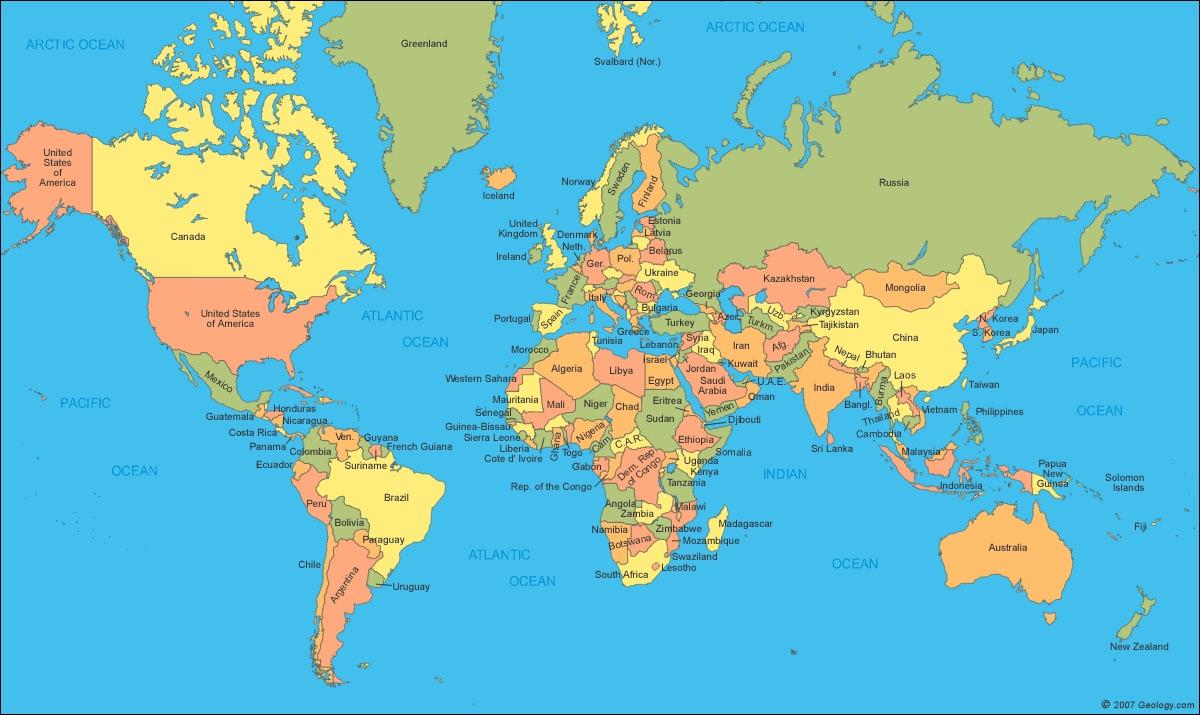 The period of emigration
1st period - from the 15th to the 18th century (old diaspora)
   
Burgenland Croats 
Molise Croats
Croats in Romania 
Croats in Slovakia 
Bunjevci and Šokci
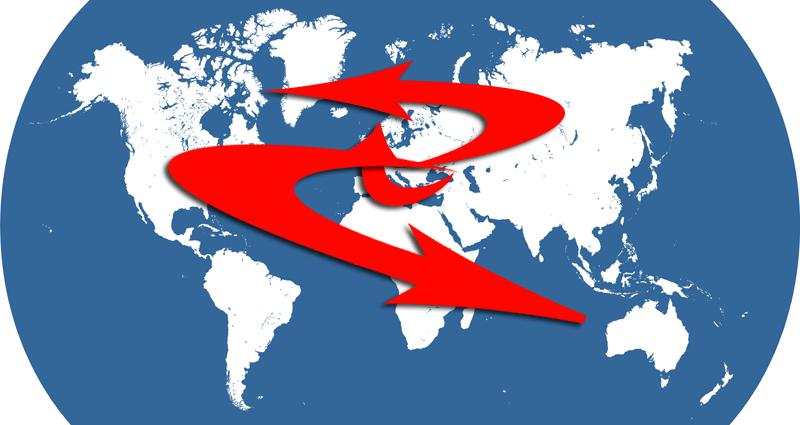 Second period- from 1880 to the First World War 
USA, Latin American countries, South Africa, Australia, New Zealand

      3rd period - between the two world wars 
Germany, France, Belgium

     4th period- from 1940 to 1948
 Argentina and other Latin American countries, North America

     5th period- from 1965 to 1990
 Western Europe, Australia, New Zealand and Canada 

     6th period - from 1991 to present 
Germany, Switzerland, Austria, Canada, USA, Australia and New Zealand
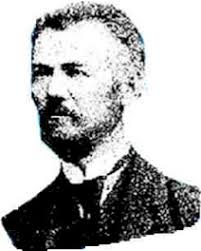 Burgenland Croats (Austria)
Ottoman penetrations-emigration of Croats (Lika, Krbava, Banovina, Slavonia, Bosnia, Posavina, Pounje, Croatian littoral and the ends south of Senj).
In the 16th century, they inhabited Western Hungary, the East Austria, western Slovakia and southern Moravian.
Since 1868 6 years of compulsory teaching are being introduced in the Croatian language.
1878, Mihovil Naković - Declaration on the unique Croatian spelling and literary language of Burgenland Croats.
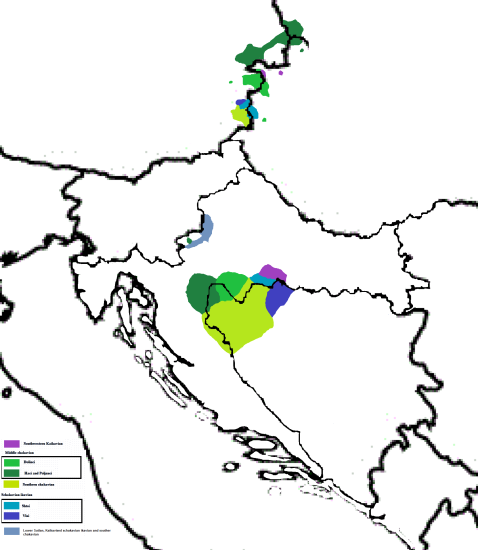 Croats in Hungary
The linguistic and cultural - most diverse and most complex Croatian minority outside the mother tongue country.
They range from the 15th to the 18th centuries with virtually the entire Croatian ethnic space.





After the Second World War - a new school system; the Croatian Teacher's School in Pécs is founded; teaching in Croatian language.
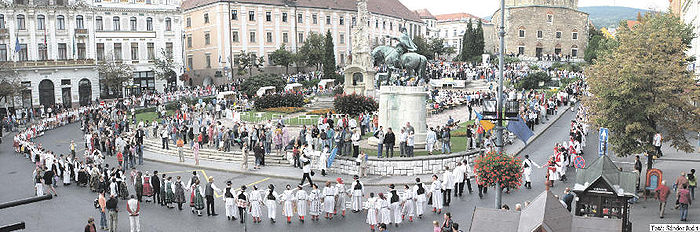 Croats in Vojvodina (Serbia)
Croats in Bačka, Srijem and in a smaller number in Banat - the edge of the Croatian ethnic space; today 56.546
Bunjevci originate from Western Herzegovina; settled in the late 17th century north of Bačka (Subotica and Sombor with its surroundings). Today is the largest community.
Due to the reconstruction of the Military Border, Croats are mostly inhabited in Banat by the 18th century.
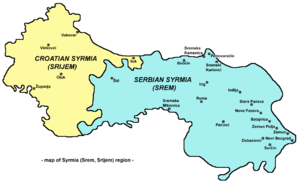 Molise Croats (Italy)
The Italian province of Molise, the "gang zone"
Croats settle in the late 15th and early 16th centuries in the area of ​​Dalmatia (between Cetina and Neretva)





Today there are about 4 500 inhabitants.
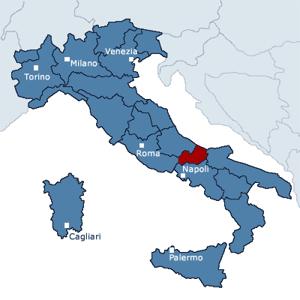 Croats in Romania
The oldest Croatian minority; well-linguistically and ethnographically preserved.
The largest number, 6,500, lives in the Karachi Severin County (Karaševci, Krašovani, Karaševski Croats).
At the beginning of the 20th century, Rekaš became the center of the social and economic life of the region.
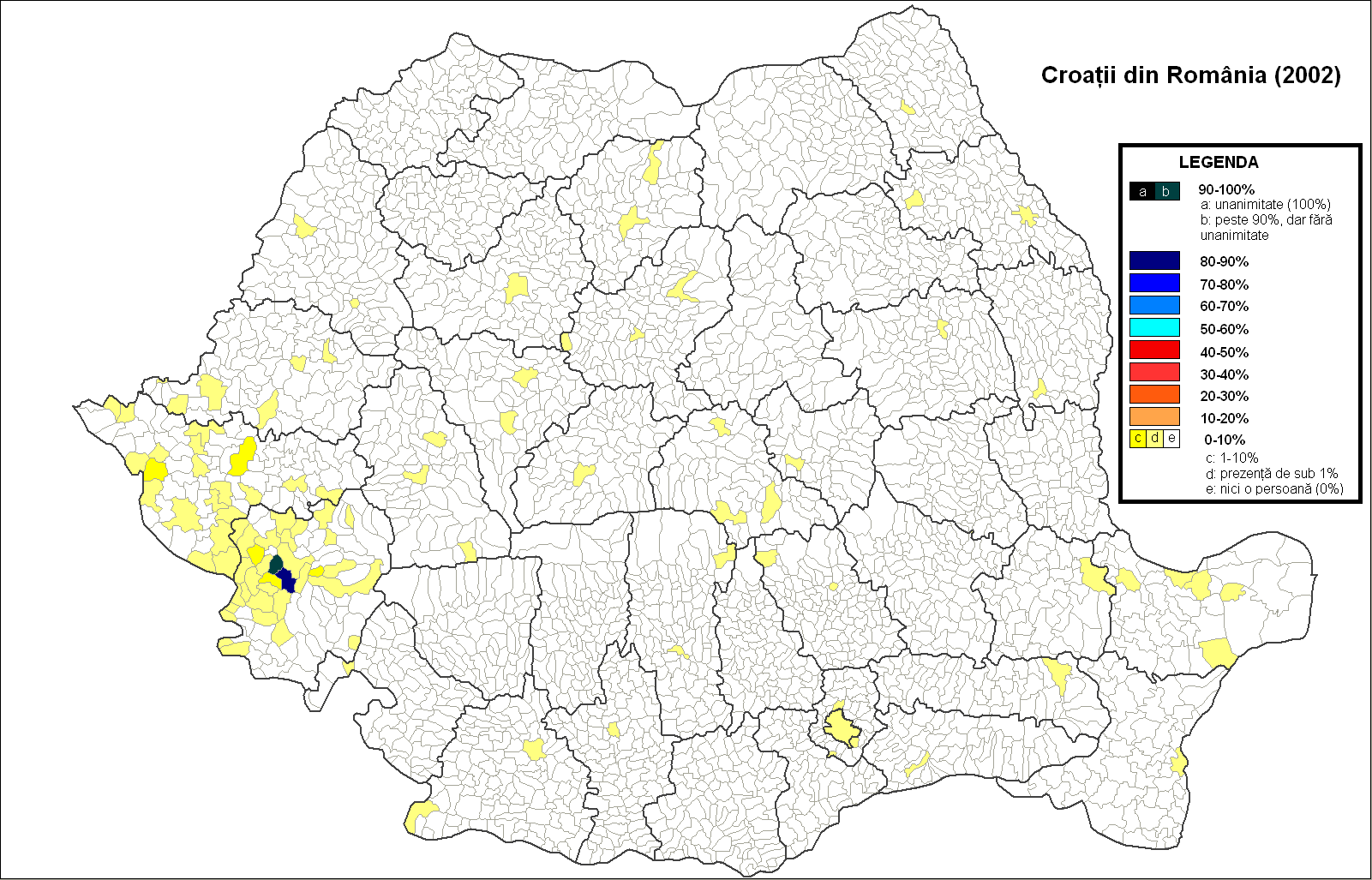 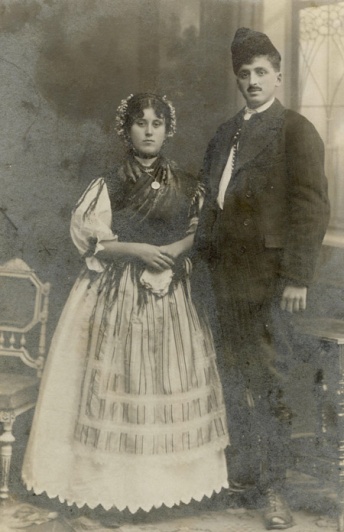 Croats in the Czech Republic
Although originally similar to Burgenland Croats, Croats in southern Moravia are considered to be a separate community.

They come from the Banovina and Kordun in the 16th and 17th centuries.

Today Croatians have around 850 and are organized into the Croatian Cultural Association.
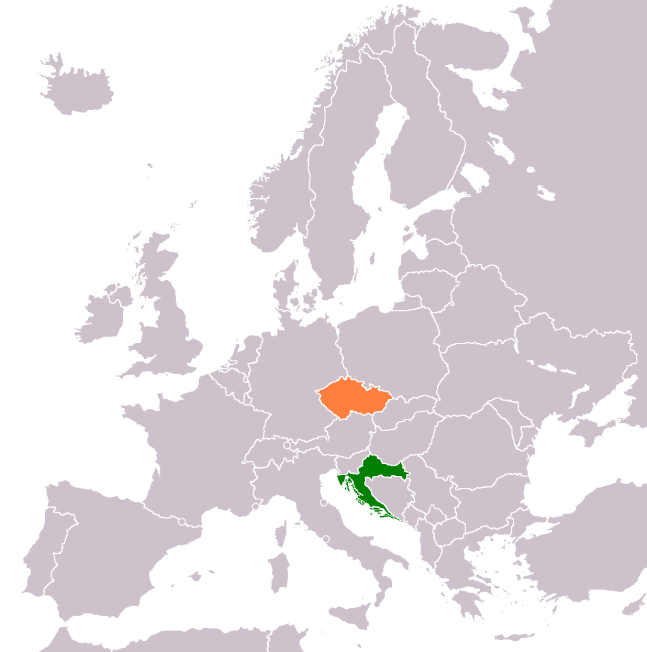 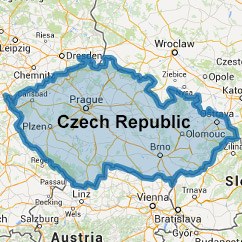 Croats in the United States
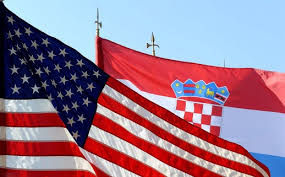 Legends about immigration to America; today 401,208 Croats

The larger emigrants began in about 1880 from the Croatian coast, Lika, Jaske, Dalmatia and the islands.

The causes of emigration - mainly of economic nature.
By the end of the First World War, about 350,000 people left.
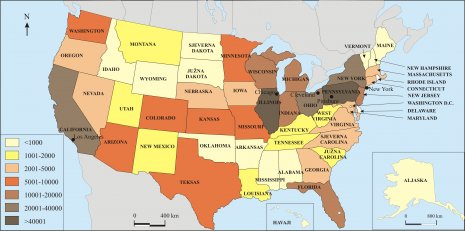 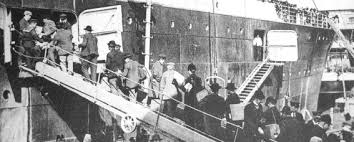